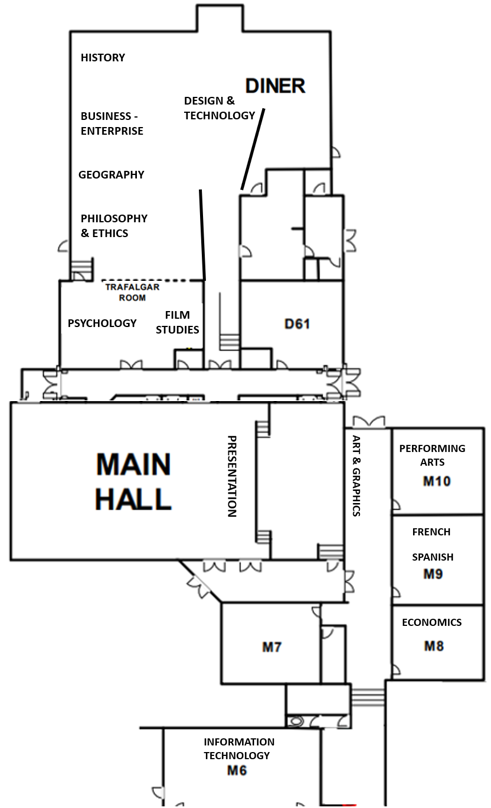 KEY STAGE 4

OPTIONS
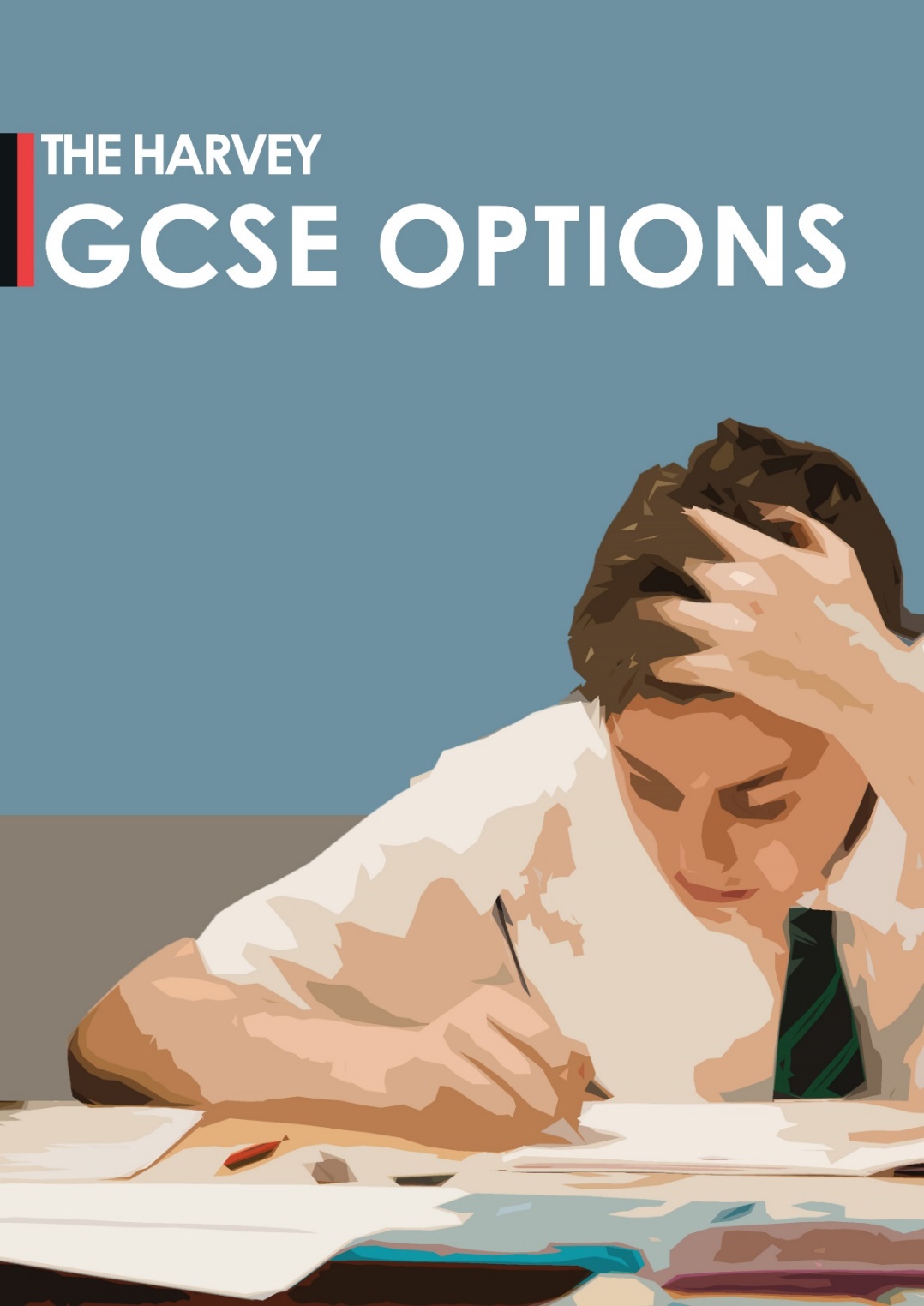 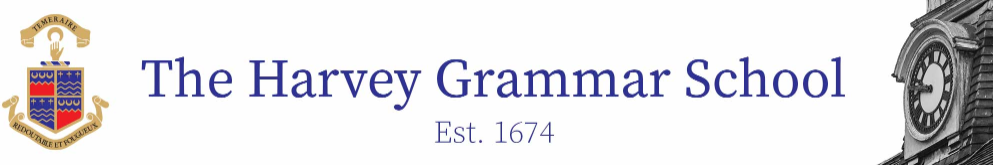 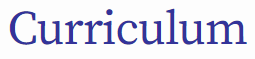 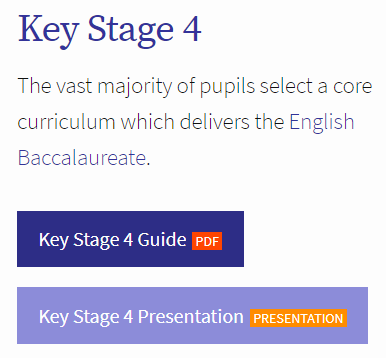 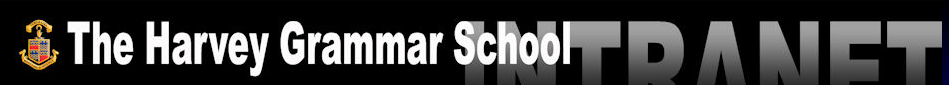 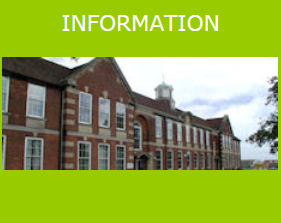 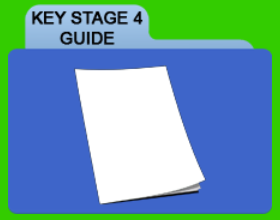 Mandatory
KS4
Entitlement
Key Stage 4
English
Maths
Science
Sport
Religious Studies
Citizenship,PSHE,CEIAG
Arts
Technology
Humanities
Modern Foreign Languages
Key Stage 4 at The Harvey
Personalised

Subject Range

Quality Outcomes
Maths
Science
English
HGS 
KS4 
Curriculum
Religious Education
Sport
French or Spanish
Geography or History
Option
Option
It provides a strong academic curriculum which is an excellent foundation for Higher Education, including courses at the premier universities.
Maths
Science
English
HGS 
KS4 
Curriculum
Religious Education
Sport
French or Spanish
Geography or History
Universities and employers increasingly expect pupils to have this portfolio of qualifications.
Option
Option
The English Baccalaureate
English Language & Literature
Mathematics
Sciences
Humanity 
(Geography or History)
Modern Foreign Language 
(French or Spanish)
9
GCSE Grades
8
7
6
Typical grade requirement for an A Level
5
Grade 5 or above is a ‘strong pass’
4
Grade 4 is a ‘standard pass’
3
Science
Combined Science (Trilogy)
Separate Sciences:
Biology
Chemistry
Physics
Maths
Science
English
HGS 
KS4 
Curriculum
Religious Education
Sport
French or Spanish
Geography or History
Option
Option
Maths
English Language
English Literature
Biology
Chemistry
Physics
Geography
French
Option 1
Option 2
Maths
English Language
English Literature
Combined Science
Combined Science
History
Spanish
Option 1
Option 2
Maths
Science
English
HGS 
KS4 
Curriculum
Religious Education
Sport
French or Spanish
Geography or History
Option
Option
The Options
Art & Design
Business Enterprise
Design Technology
Economics
Film Studies
French
Geography
History
Information Technology
Performing Arts
Psychology
Philosophy & Ethics
Spanish
Sport
How to choose?
Broad & Balanced

	Aptitude

Enjoyment
How to choose?
Subject Demands
	
Subject Summaries

Future Learning
How to choose?
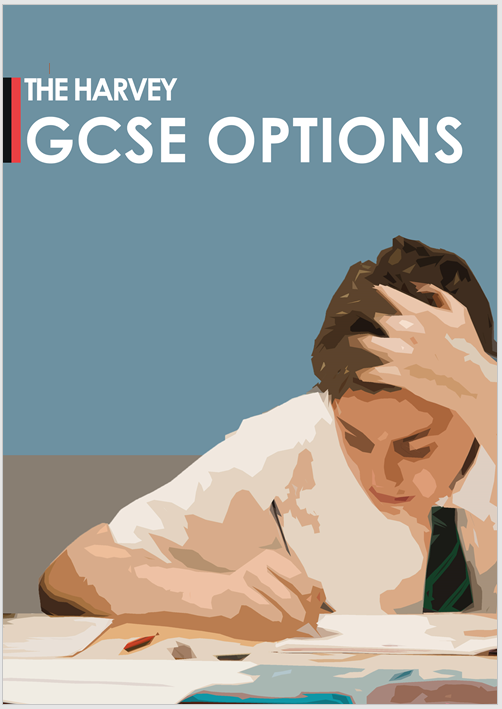 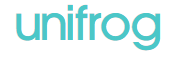 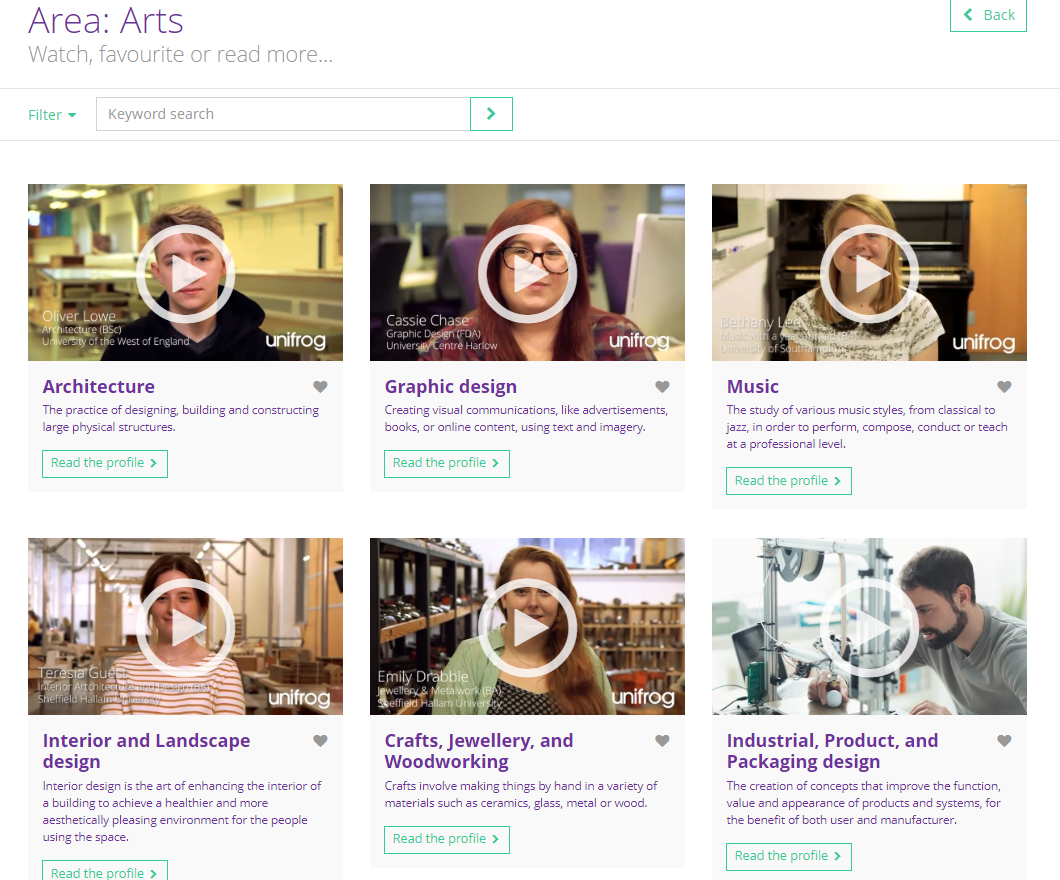 The Options
Art & Design
Business Enterprise
Design Technology
Economics
Film Studies
French
Geography
History
Information Technology 
Performing Arts
Psychology
Philosophy & Ethics
Spanish
Sport
Timetable
Progress Reports 
Wed 7th Feb
Parents’ Evening 
Wed 21st Feb
Enterprise Day & Information Evening 
Tues 27th Feb
Option Forms Completed: 
Wed 28th Feb – Fri 22nd Mar
Option Groups Formulated 
May 2024
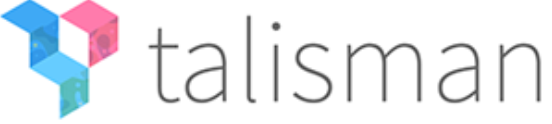 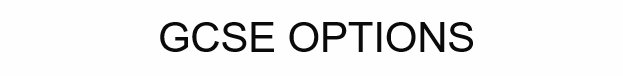 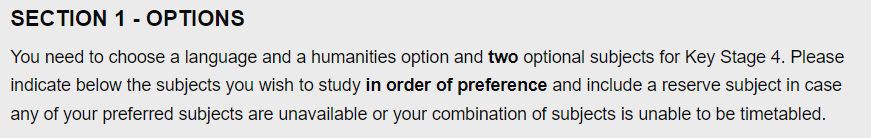 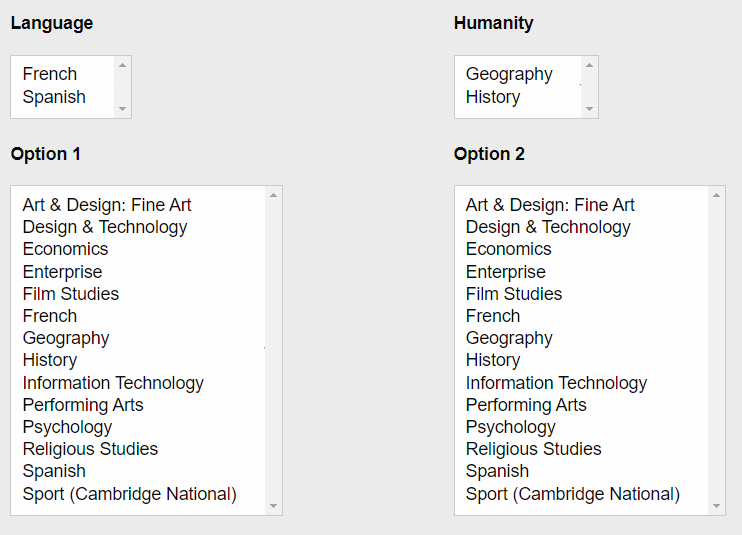 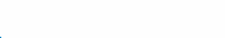 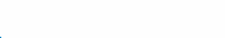 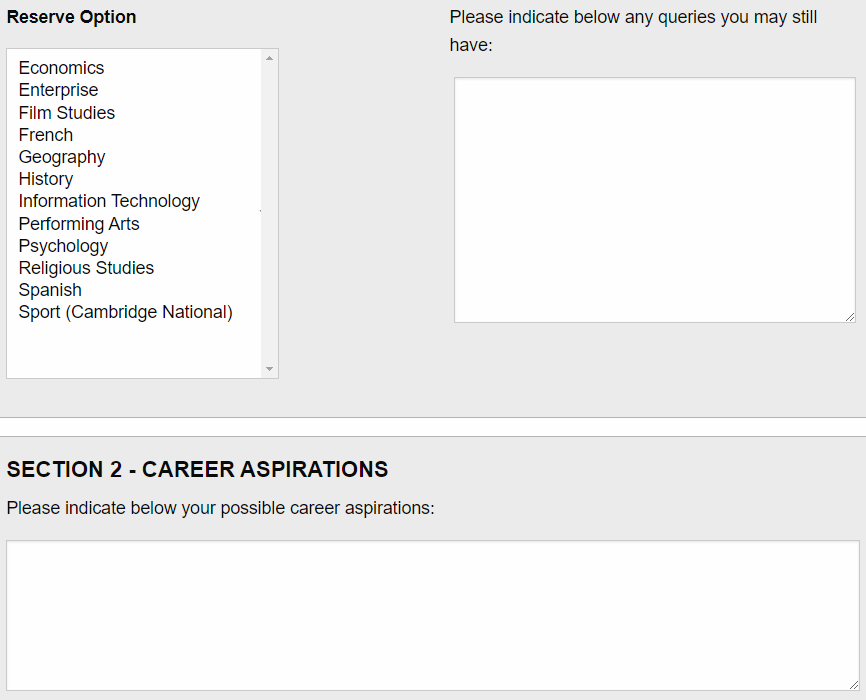 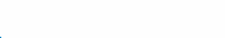 The Options
Art & Design
Business Enterprise
Design Technology
Economics
Film Studies
French
Geography
History
Information Technology
Performing Arts
Psychology
Philosophy & Ethics
Spanish
Sport
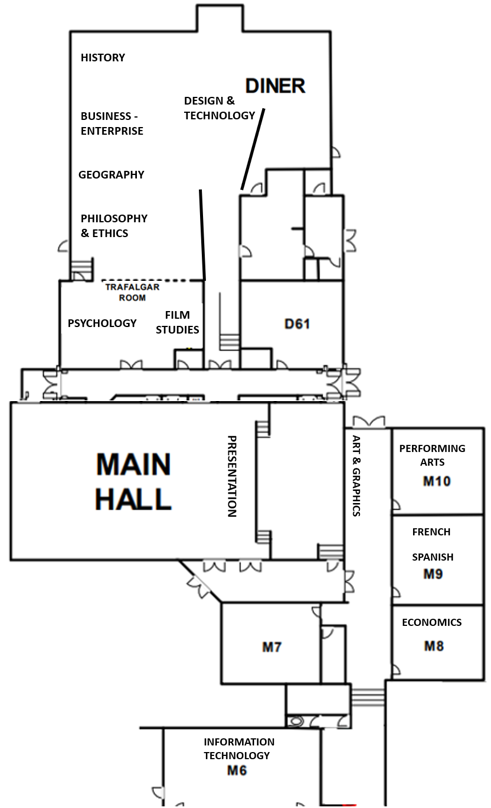